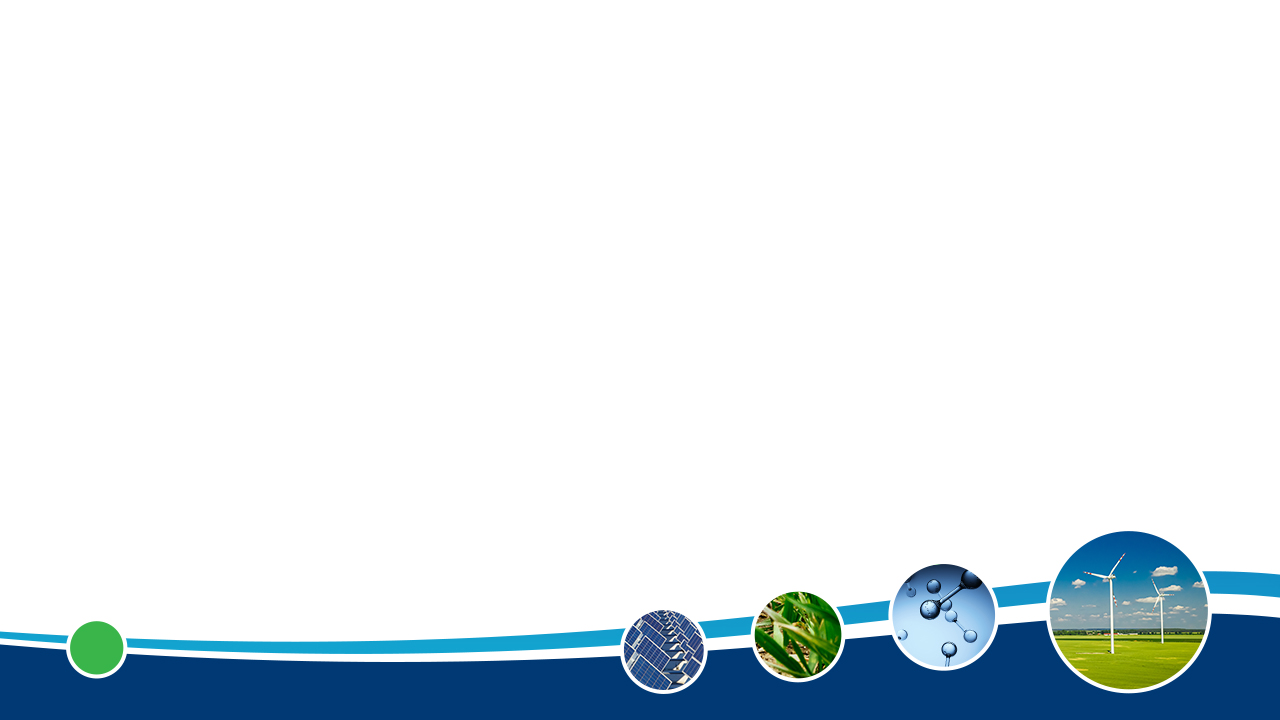 Transformacja energetyczna- zastosowanie zielonej energii w nowoczesnym mieście.
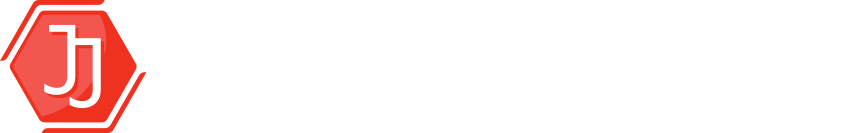 Kompleksowe podejście do transformacji energetycznej
Andrzej Jeżewski
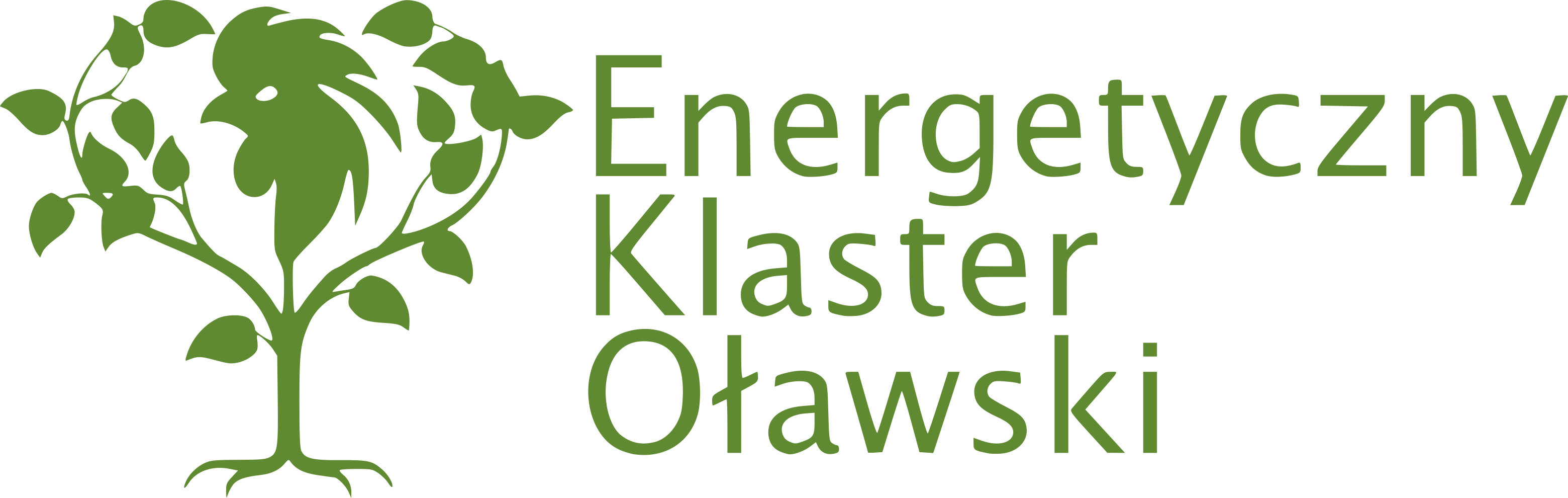 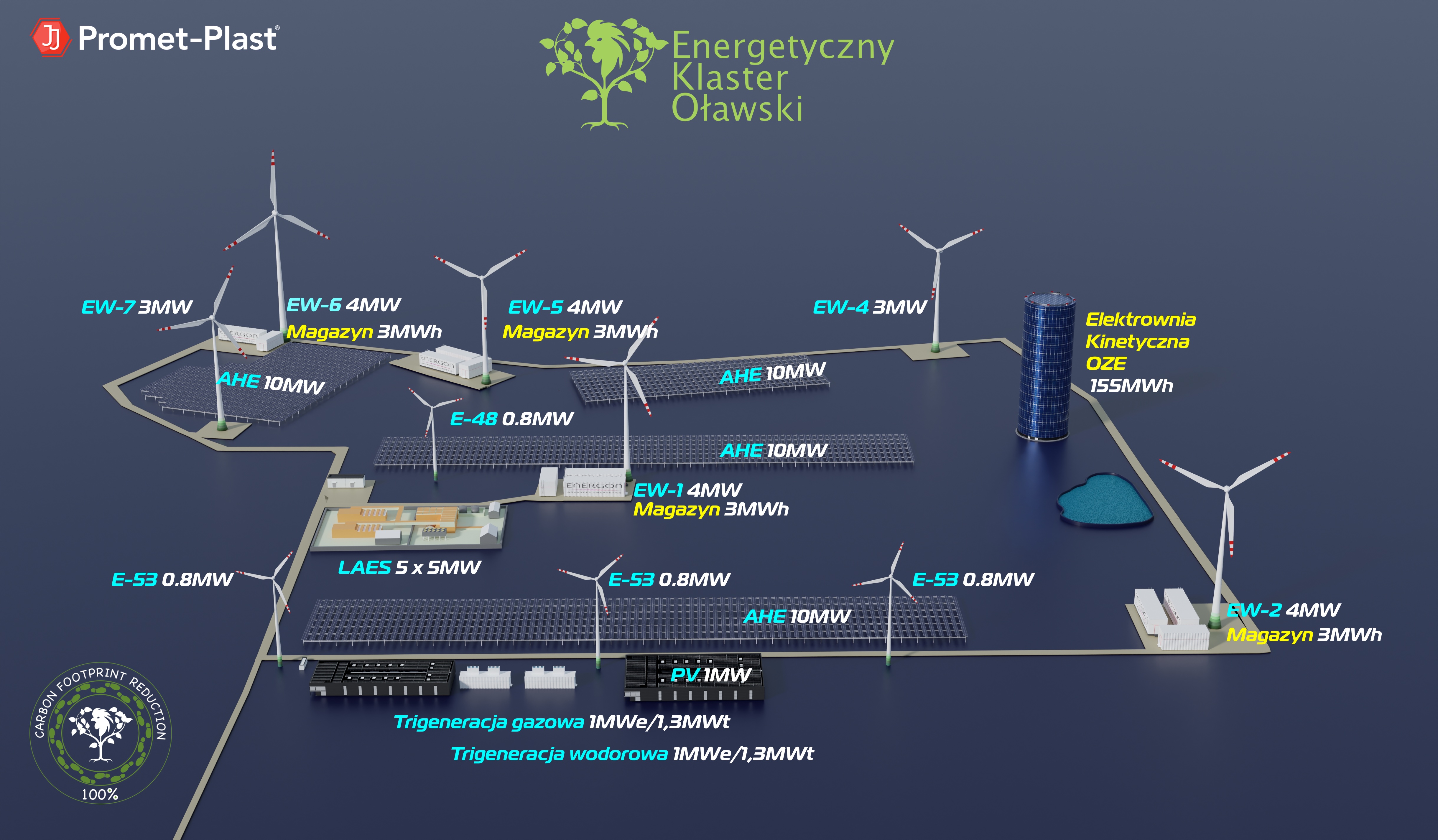 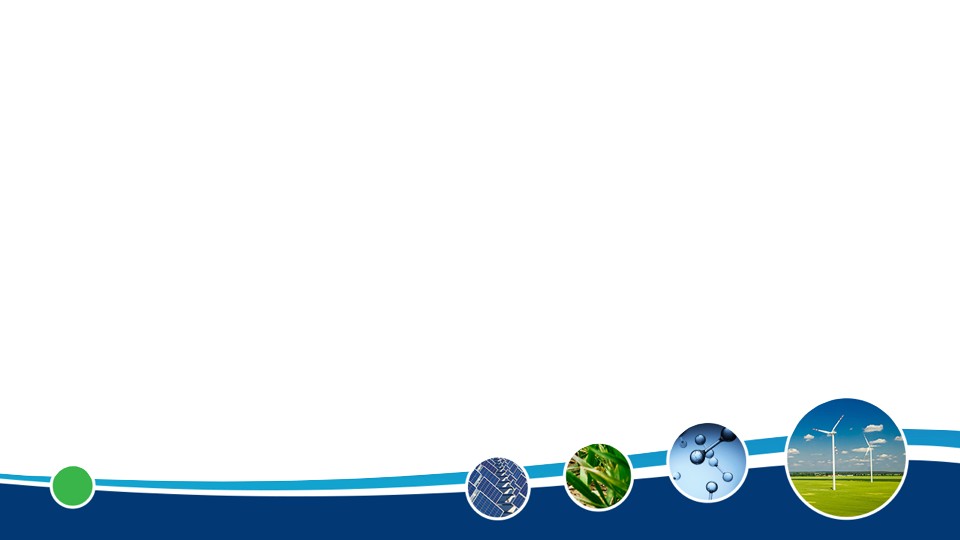 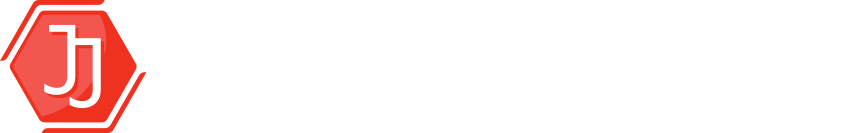 Strefa inwestycji
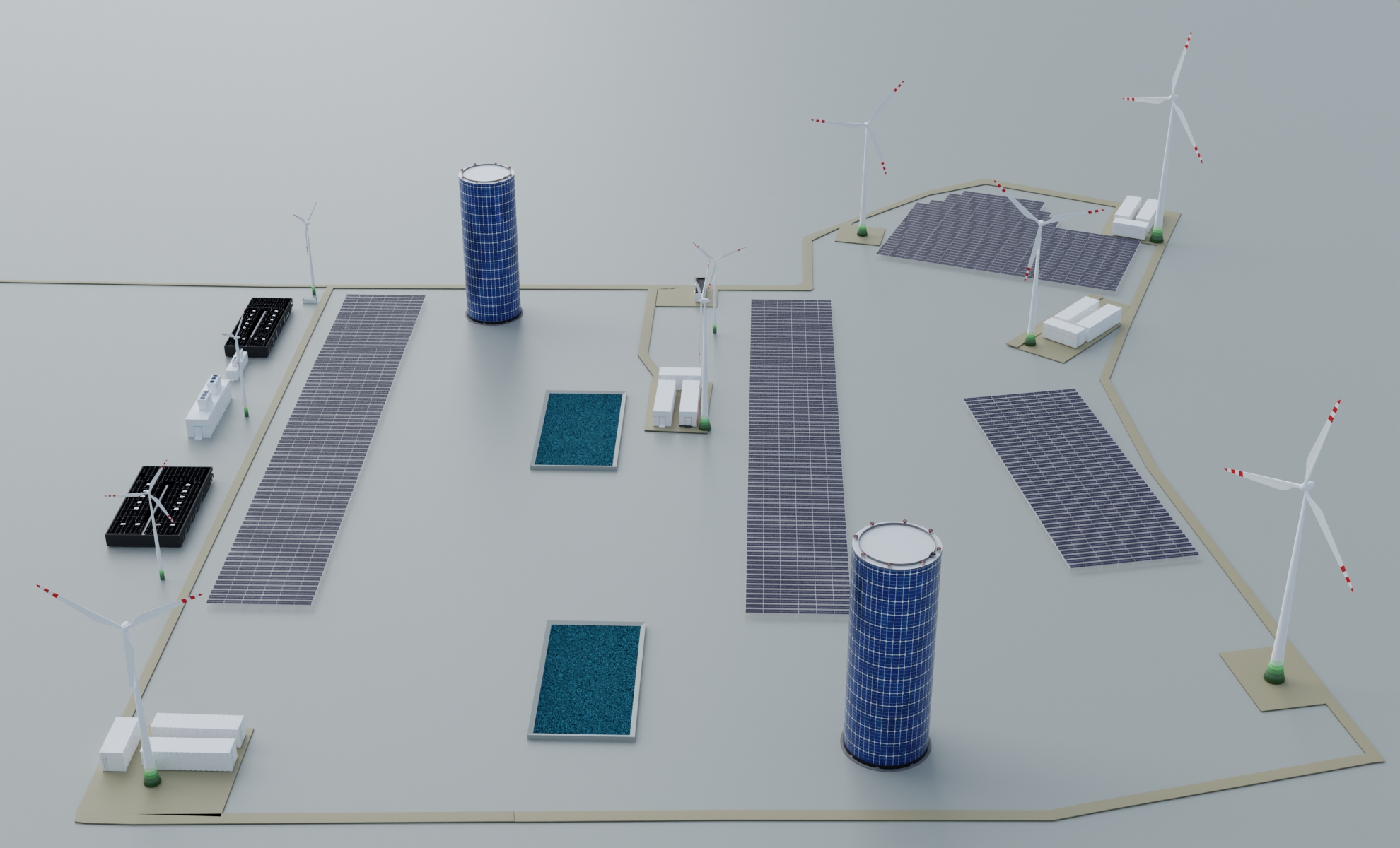 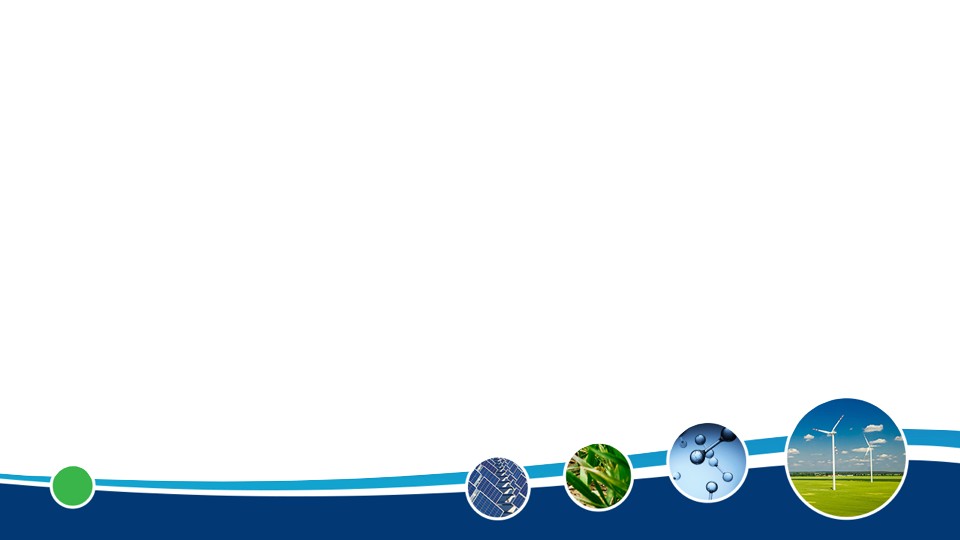 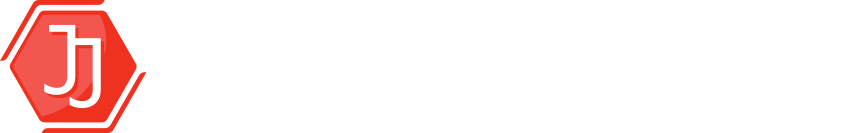 Odnawialne źródła energii
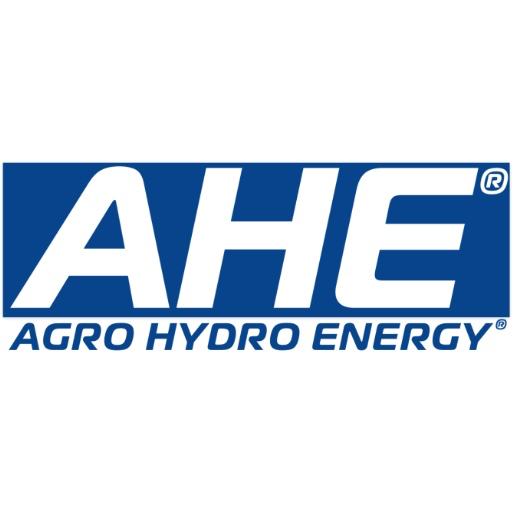 WODA
WODÓR
H2
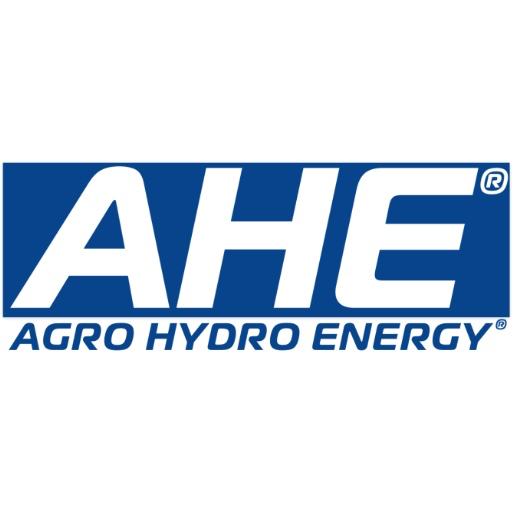 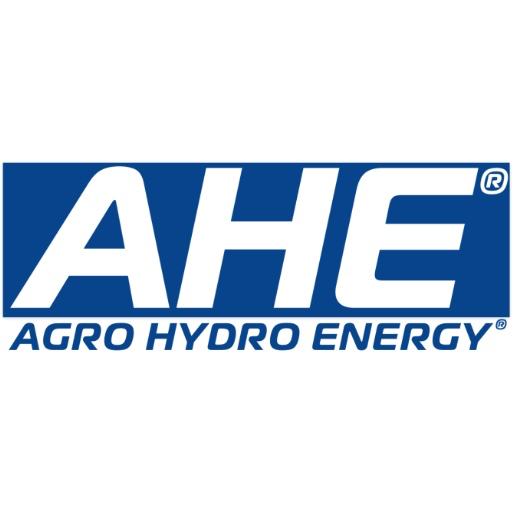 WĘGIEL
Trigeneracja,
Stacja ładowania
Nawadnianie upraw pod AHE
CIEPŁO
Uzdatniona woda procesowa po elektrolizie
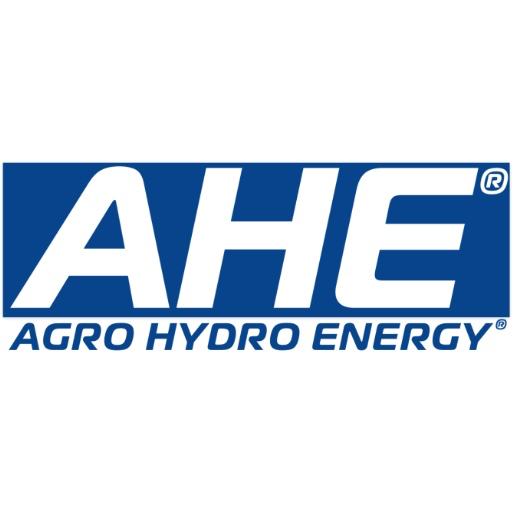 CHŁÓD
Zbiornik retencyjny 1
Profile kompozytowe
Uzdatniona woda do elektrolizy
H2
Produkcja kompozytów
Woda deszczowa z AHE
Woda deszczowa z AHE
Elektrownia Kinetyczne OZE
Zbrojenie kompozytowe z włóknami węglowymi i bazaltowymi
Zbiornik retencyjny 2
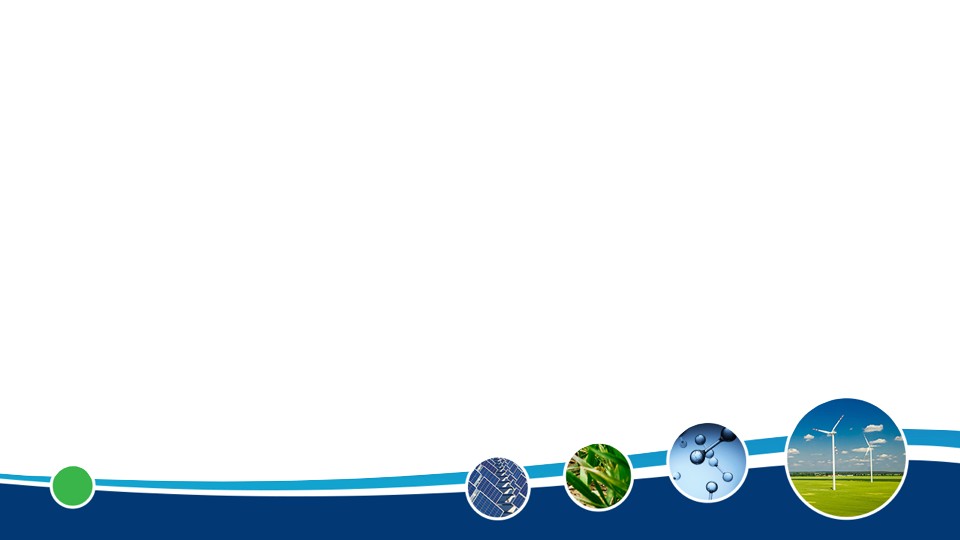 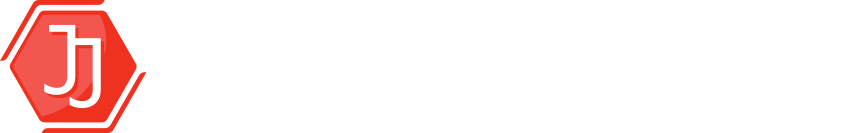 Elektrownia Kinetyczna OZE
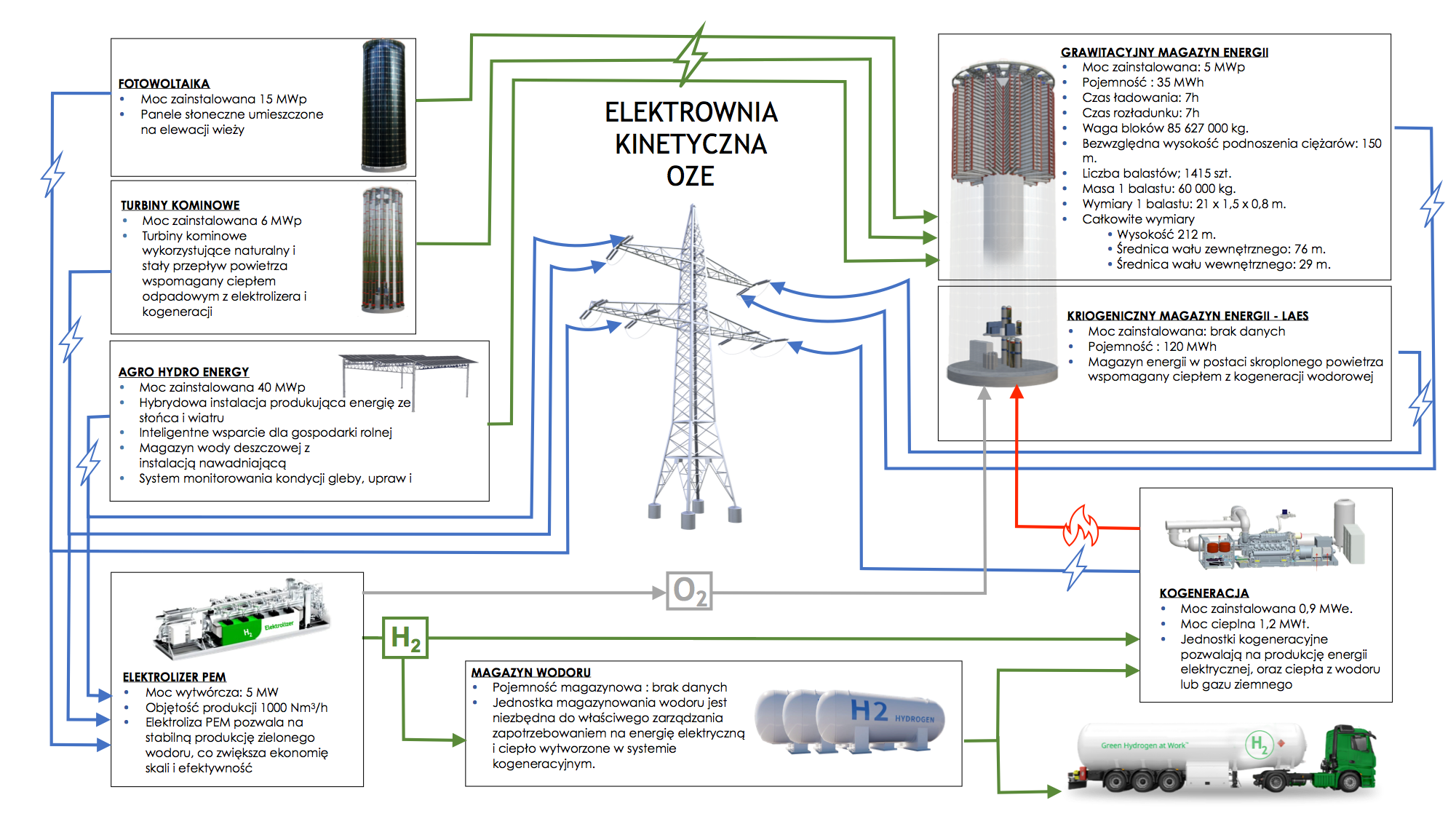 Treść prezentacji